Session 1
Parenting Styles
Parentz@Work Overview
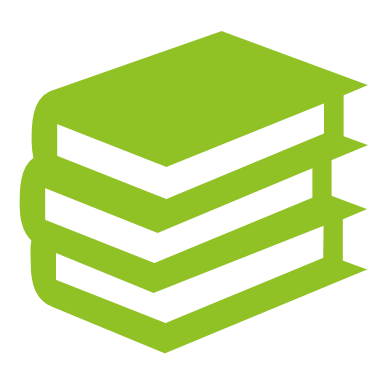 We are proud to be a non-profit educational agency that provides court approved and mobile parenting and               co-parenting education.
Session One Objectives
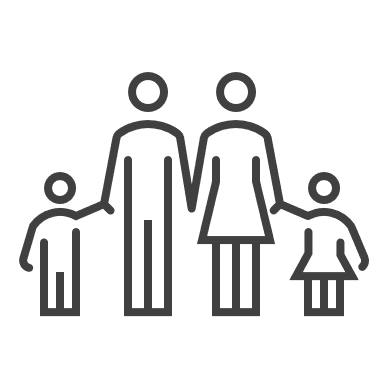 Learning and understanding your parenting style
Know the three general types of parenting styles
Understanding the long-term effects of parenting styles
Parenting Styles
The Over-Controlling Parenting Style
Power Patrols
Perfectionistic Supervisors
Punishment that imposes suffering of various degrees and types.
 Goal: They want obedient children, so the parent maintains a position of power and control.
Mental
Emotional (shame)
Physical suffering
Power Patrols and Discipline
Power Patrols
Personality Traits
Strong leaders.
Bossy/demanding.
No patience.
Not flexible.
Intimidators/forceful.
Difficulty establishing warmth and closeness in relationships.
Parenting Style
Always emotionally abusive.
Sometimes physical.
Love power and control.
Like to be in control of situations and people in them.
They want children to always follow the rules.
Power Patrol Tools and Long-Term Effects
Power Patrol Tools
Effects on Children
Use commands or threats to motivate children.
Verbal threats
Shame and blame
Physical punishment
Example: “Do your homework now or else.”
They can become discouraged.
Have little or no respect
Poor relationships with that parent
Blindly compliant/cannot make decisions
Rebellious children who resist any type of control or rules
Stay in abusive relationships
Feel they deserve to be punished
Perfectionistic Supervisors and Discipline
Perfectionistic Supervisors
Parenting Style
Personality Traits
Constant supervision
Structure
Believes that a child’s behavior reflects good parenting.
Overuses the word “should.”
Cares about what people think
Believe in incentives and goal setting.
Self-disciplined
Organized
Scheduled
Responsible
Super-achievers
Perfectionistic Supervisors Long Term Effects
Effects on Children
Perfectionistic Tools
Children are usually on time.
Well-mannered, well-groomed
Over-achievers
Lack self-confidence/self-esteem
Think that they are a disappointment to parents
Try to please other people
They do not have problem-solving skills, decision-making skills, or creativity
Need rewards to feel accepted
Try to improve children through rewards, goal setting, and incentives
Use praise by saying they are happy they have “good” children
Using guilt trips (“I am disappointed in you.”)
Example: “I have you scheduled to do your homework now. I will check your work in half an hour.”
Research Shows:
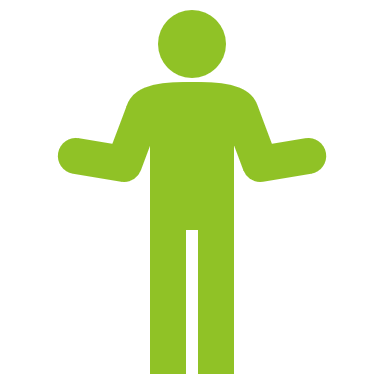 Authoritarian parents tend to have children who are more withdrawn, anxious, distrustful, and disconnected. These children are often overlooked by there peers. Their self-esteem is often poor.
Types of Under-Controlling Parents
Goal: Avoiders want parenting to be easy and conflict free, so they withdrawal or rescue the child to keep the peace.
Parents whose needs are most important
Like their own comfort
Physically and emotionally neglectful
Avoiders
Traits of an Avoider
Personality Traits
Avoiders Do Not
Easy going
Undemanding
Let children do for themselves
Avoid responsibility and commitments
Break promises at the last minute
Emotionally detached, rarely take time to talk or listen
Teach skills
Set limits
Supervise
Follow through
What Do Avoiders Believe?
Avoider’s Tools and Long-Term Effects
Effects on Children
Avoider’s Tools
Poor sense of self-worth
Deny responsibility
Make excuses/think their parents don’t care
Expect special treatment
When children are held accountable by society and they fail, parents want to avoid further disappointment, so they give up on the children and “write them off.”
Hands off approach to parenting
Children do whatever they want, even if it is inappropriate or hurts others.
They do not pay attention to children.
Goal: Parents want happy children, so they give too much and rescue children from conflict and disappointment.
Parents do not set limits because it might make their children unhappy.
Over-Indulgers
Traits of Over-Indulgers
Over-Indulgers Believe
Personality Traits
Sensitive
Positive
In touch with others’ feelings and desires
Want to be loved, liked and appreciated
Please others for approval
Sacrifice their own needs and rights to keep the peace or make others happy
Gives undo service
Children should have a happy, carefree life.
Children should have what the parents did not have as children.
Children should be protected from negative experiences.
Over-Indulgers Are Parents Who:
Long-Term Effects of Over-Indulgent Parenting on Children
Develop a distorted perception of reality. They believe the world revolves around them; Can become spoiled.
Expect success, but do not want to work for it
Can be ungrateful, demanding, and disrespectful.
Have trouble coping with adult life
Learn to manipulate parents by using the word “please,” making promises, and using logical arguments to get their parents to give in
Problems with rules and authority figures
Go from job to job, looking for the “perfect” job
Research Shows:
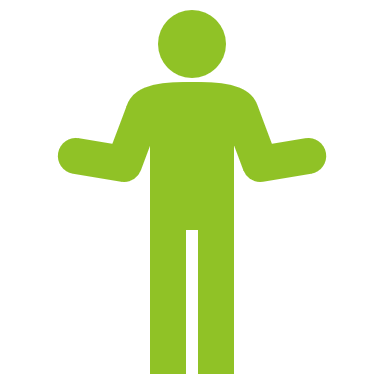 Permissive parents tend to have children who are more immature, demanding and dependent. These children are often rejected by their peers. Their self-esteem is often unrealistic and hard to interpret, and they often blame others for their misfortune.
Balanced Parenting Style
Goal: To raise self-sufficient, self-disciplined adults
Based on a healthy, balanced philosophy where effective parenting techniques are used
Balanced Parenting Style Personality Traits
They believe their job is to teach
Parents and children are equal but different.
Treat children with dignity and respect
The goal is to teach children how to meet their own needs.
Maintain appropriate boundaries
Available to their children, without fostering dependency 
They encourage children to learn from their mistakes.
Show empathy and understanding for their children's negative feelings
Long-Term Effects of Balanced Parenting
Children know how to operate within the rules and limitations.
Self-disciplined and responsible
Independent and confident
Self-motivated
Excellent leadership and communication skills
Know how to motivate others without using bribes or threats
Promote teamwork
Problem-solvers
Research Shows:
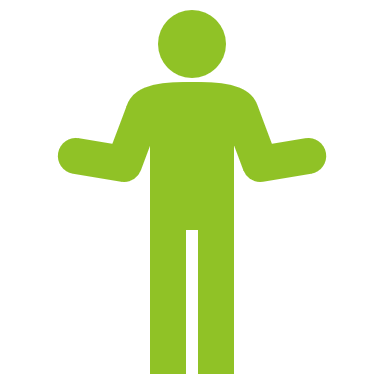 Authoritative parents tend to have competent children. These kids are more self-reliant, self-controlled, and happier. They are usually accepted and well-liked by their peers. Self-esteem is very high.
“Each child belongs to all of us and they will bring us a tomorrow in direct relation to the responsibility we have shown to them.” – Maya Angelou
Contact Information:
Office: 760-246-8364Email: Natalie_rascoe@parentzatwork.org